Angles in Isosceles Triangles
Intelligent Practice
Silent 
Teacher
Narration
Your Turn
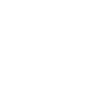 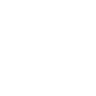 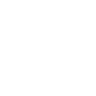 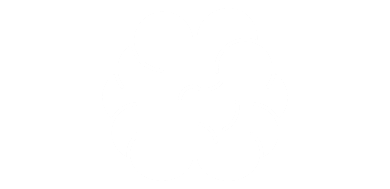 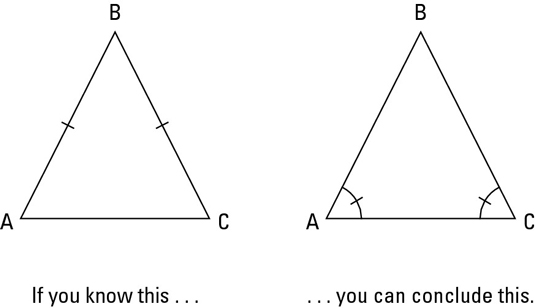 Practice
Worked Example
Your Turn
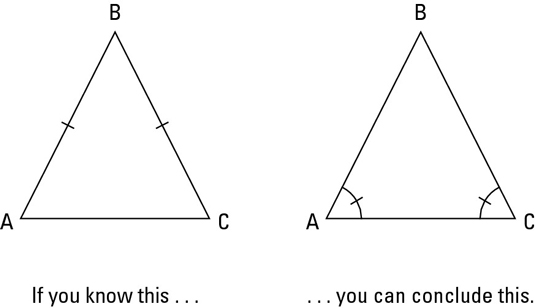 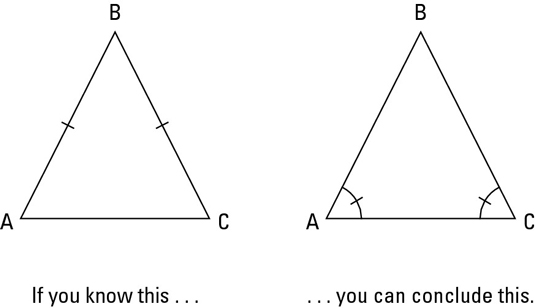 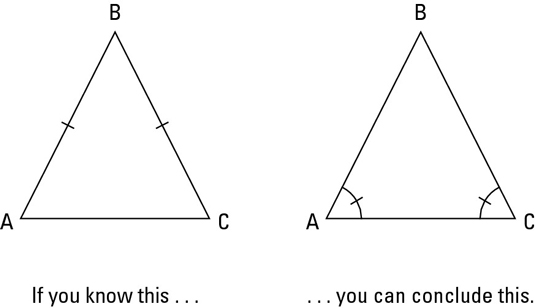 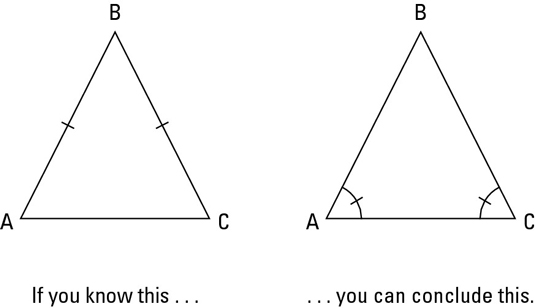 @MrTFarahmand
1)				2)					3)						4)
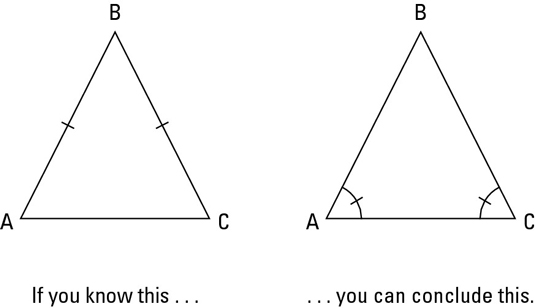 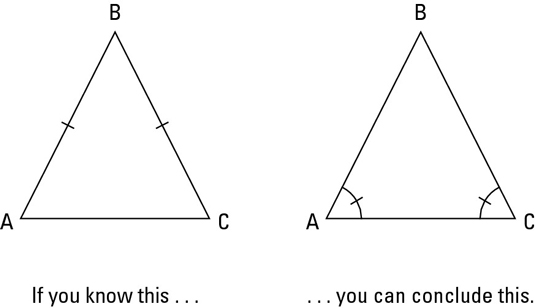 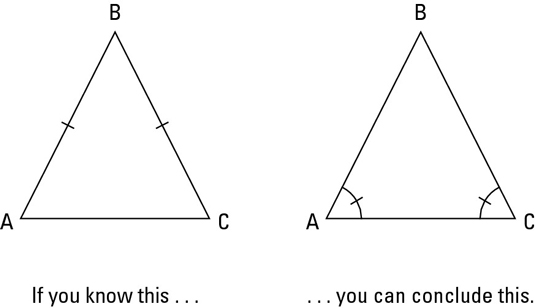 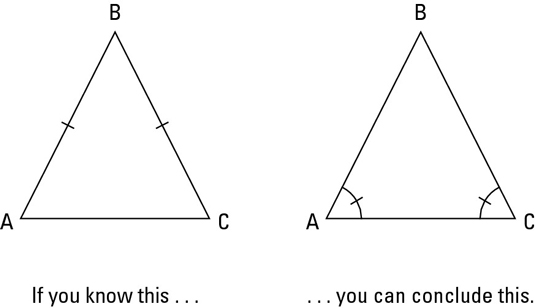 5)				6)					7)						8)
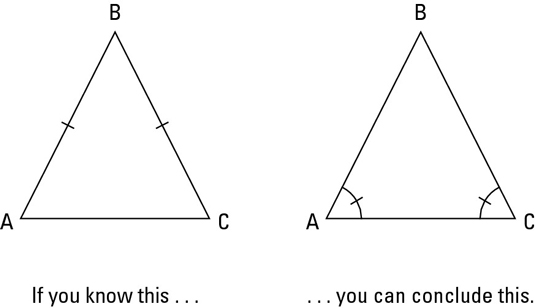 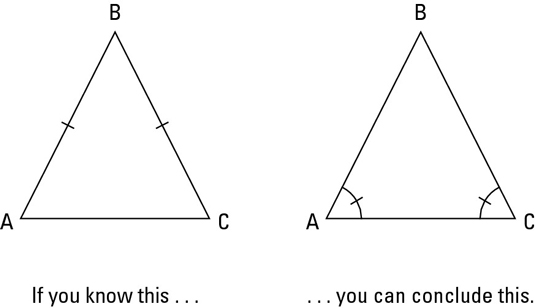 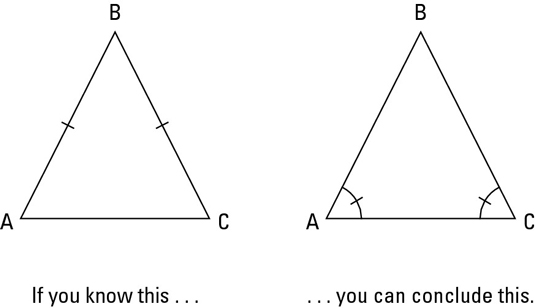 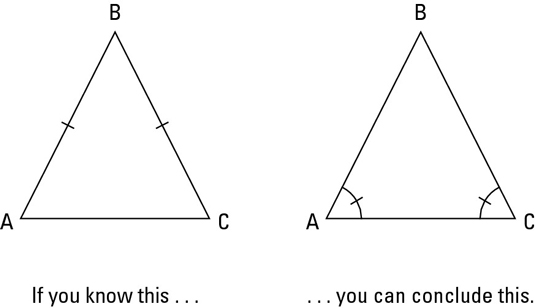 9)				10)					11)						12)
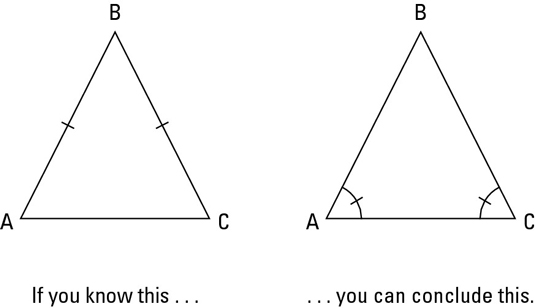 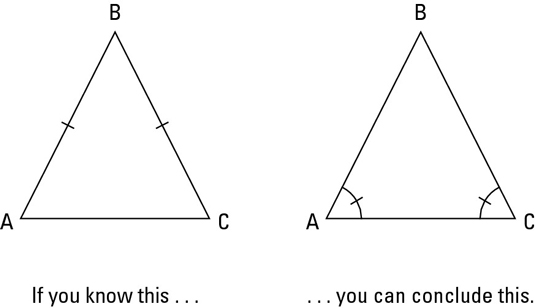 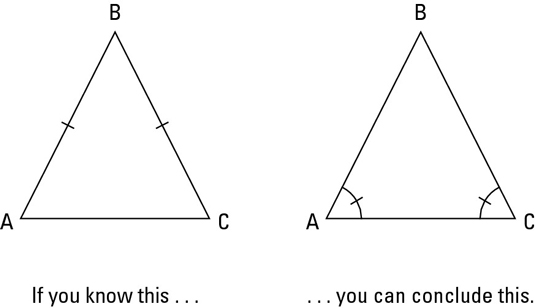 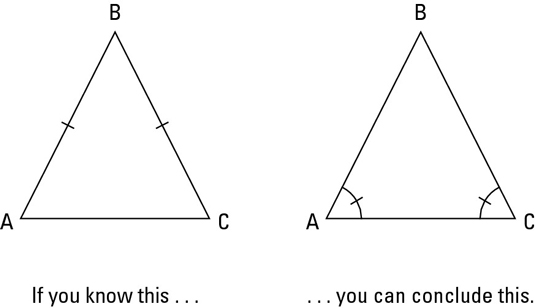 @MrTFarahmand
1)				2)					3)						4)
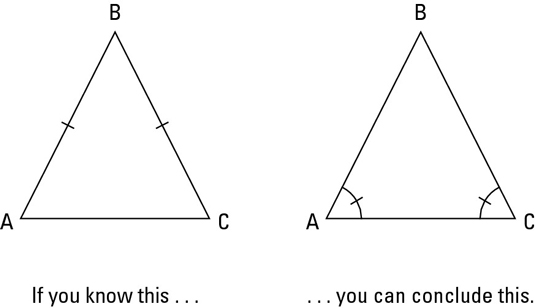 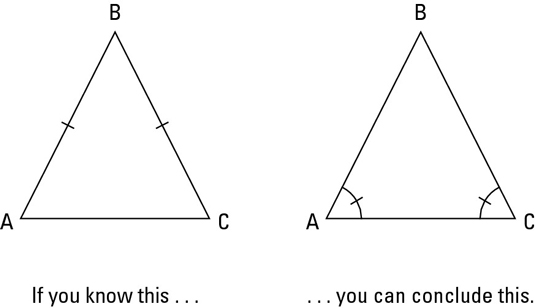 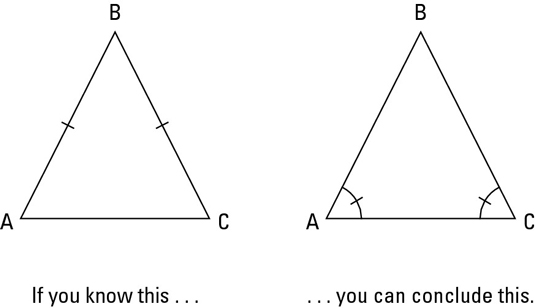 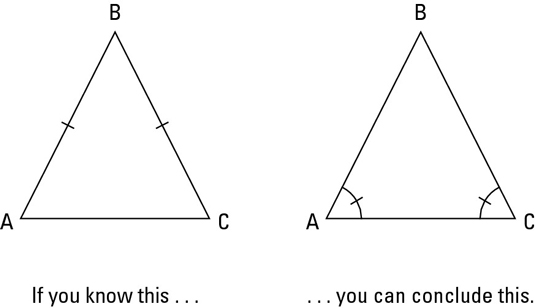 5)				6)					7)						8)
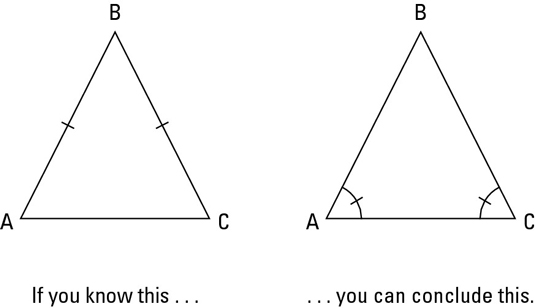 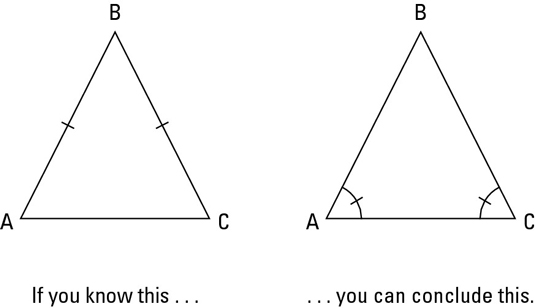 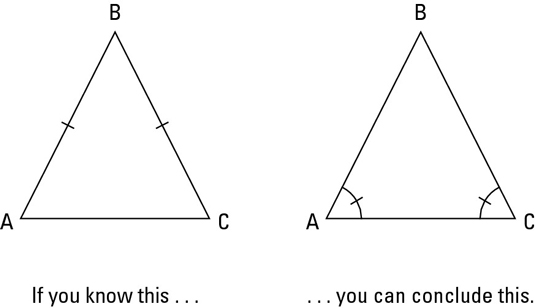 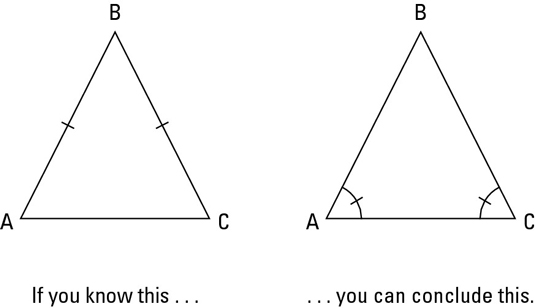 9)				10)					11)						12)
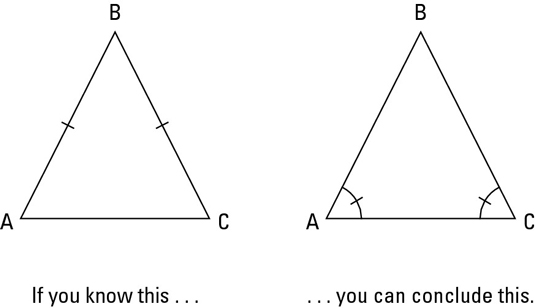 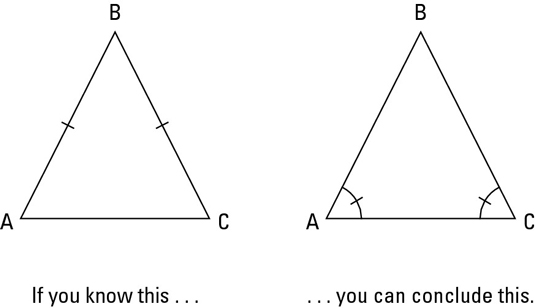 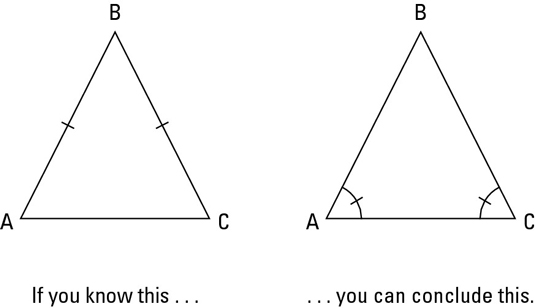 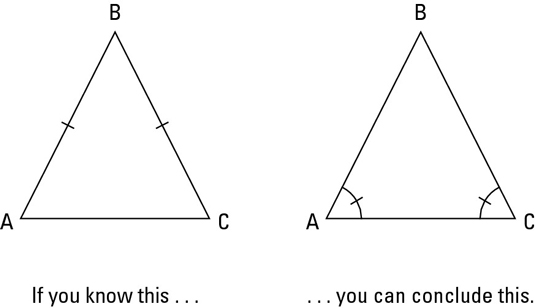 @MrTFarahmand